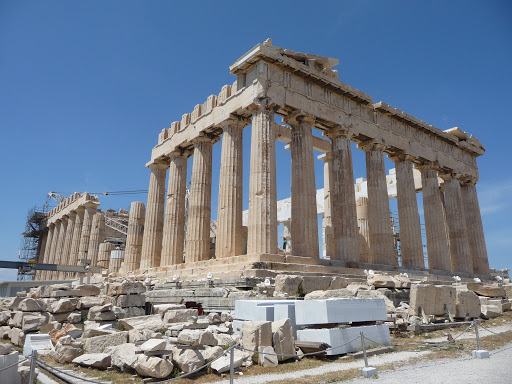 Dávnoveké Grécko
Mgr. Tomáš Takáč
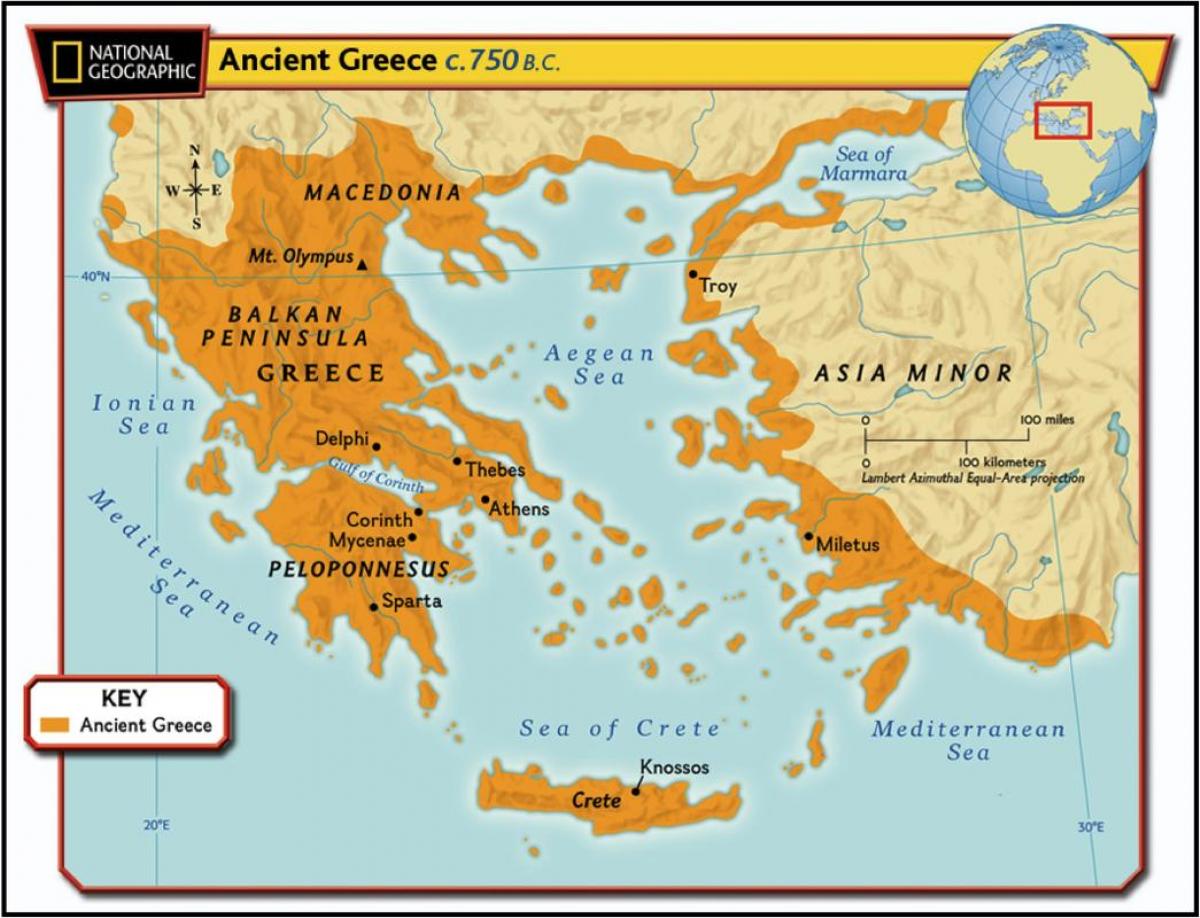 Čo spájalo Grékov
Spoločný jazyk
Dejiny a umenie
Láska k filozofii
Viera v rovnakých bohov
Veštiareň v Delfách
Olympijské hry
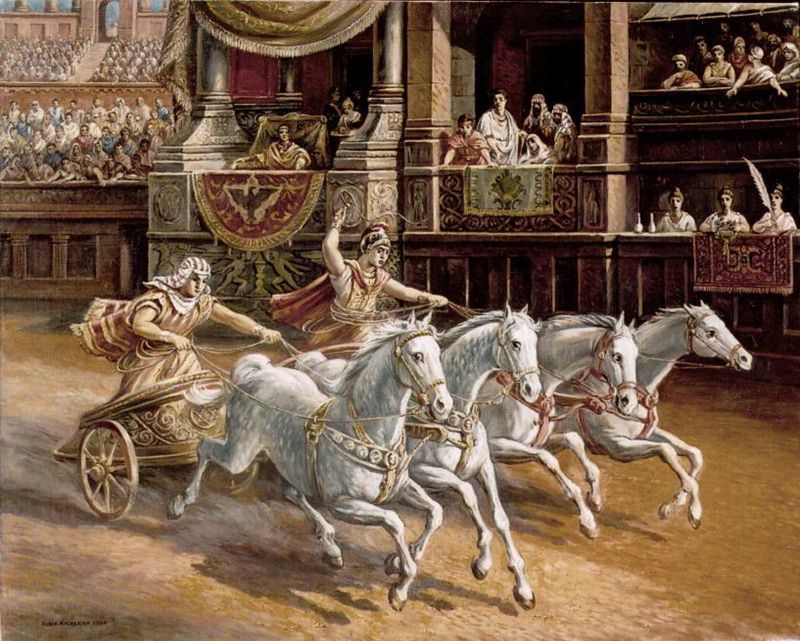 Prvé olympijské hry sa konali v roku 776 pred Kr.
Počas olympiády Gréci prerušili konflikty.
Postupne sa rozrastal aj počet disciplín (beh, hod diskom, box, hod oštepom, skok)
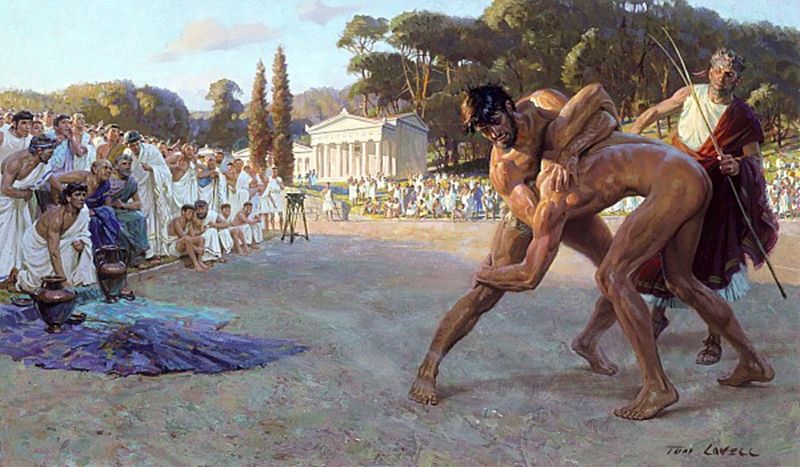 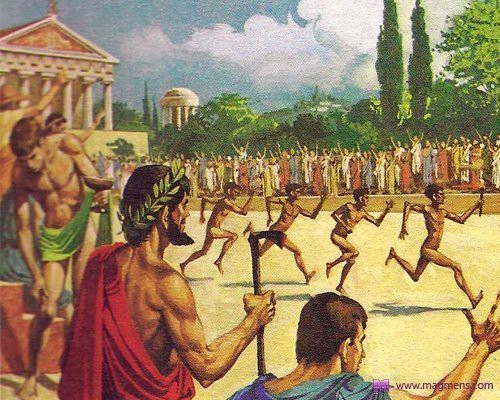 Na konci staroveku sa  olympijské hry prestali usporadúvať.
Myšlienku obnovil Francúz Pierre de Coubertin.
1896 Atény – prvé letné olympijské hry.
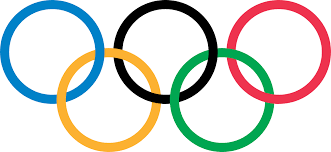 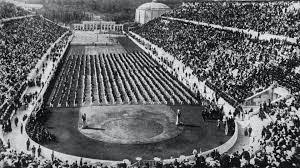 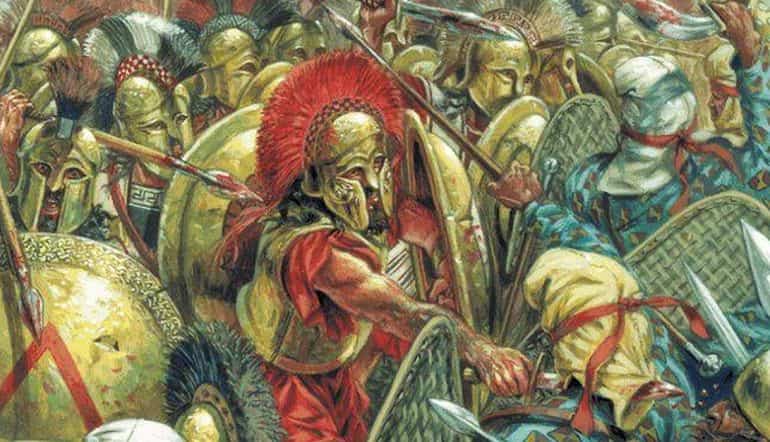 Staroveká Sparta
Spartu založili Dórovia.
Ich zákony spísal Lykurgos.
Ich povinnosťou bolo bojovať vo vojnách.
Na čele stáli dvaja králi, ktorých moc kontrolovalo 5 úradníkov (efori).
Významné postavenie mala rada starších.
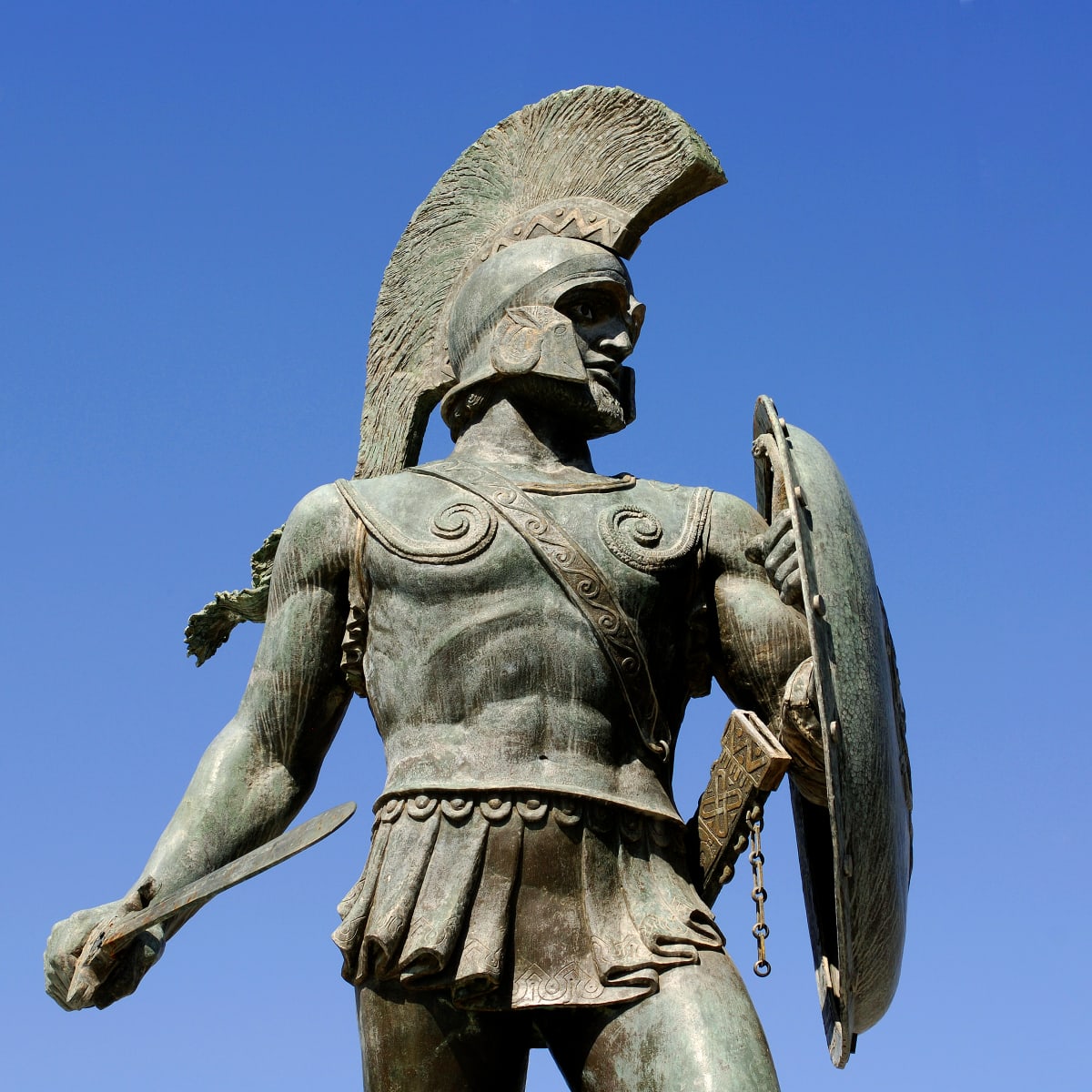 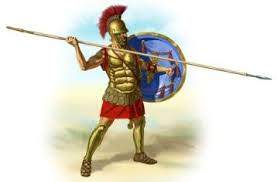 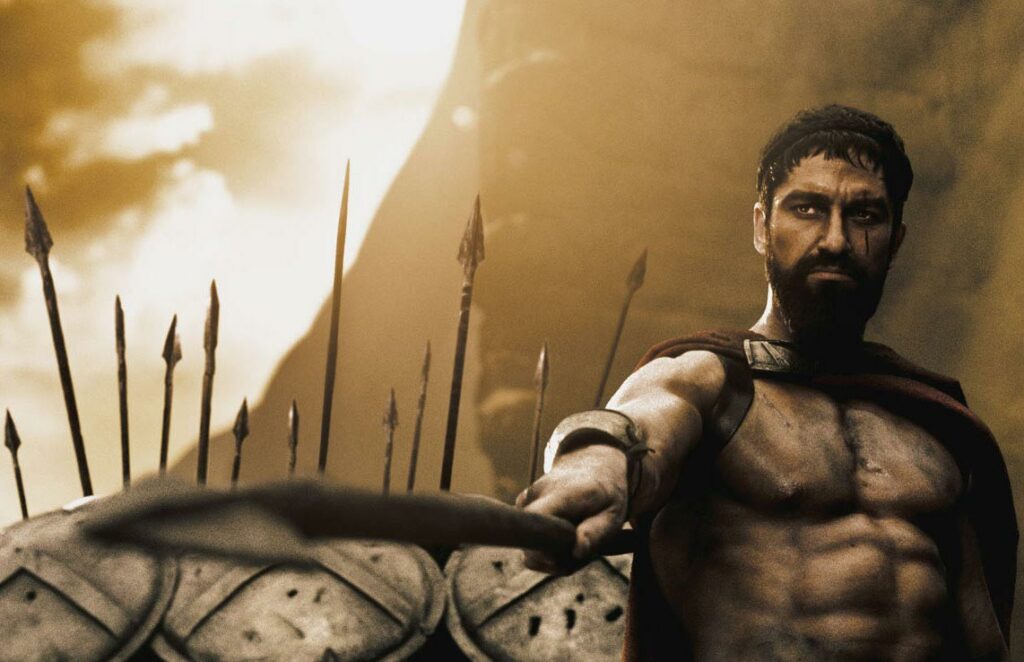 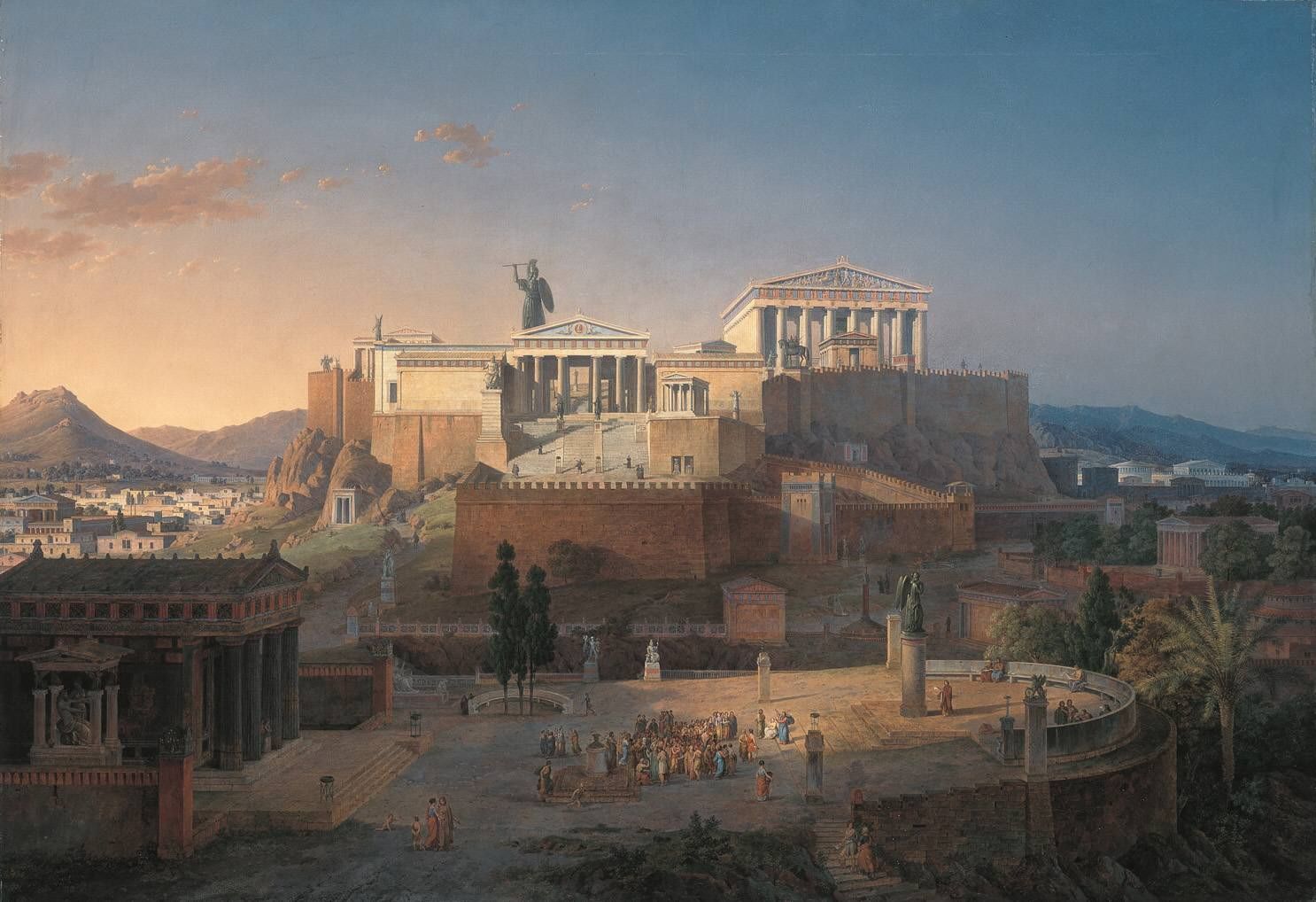 Aténski zákonodarcovia
Spočiatku vládli králi.
Nevládli spravodlivo a moci sa ujala aristokracia.
621 pred Kr. – Drakón – drakonské zákony
Zločincov trestal surovým spôsobom.
Pomery zlepšil v roku 594 pred. Kr Solón.
Solón oslobodil z otroctva všetkých Aténčanov, ktorí sa do otroctva dostali pre dlhy.
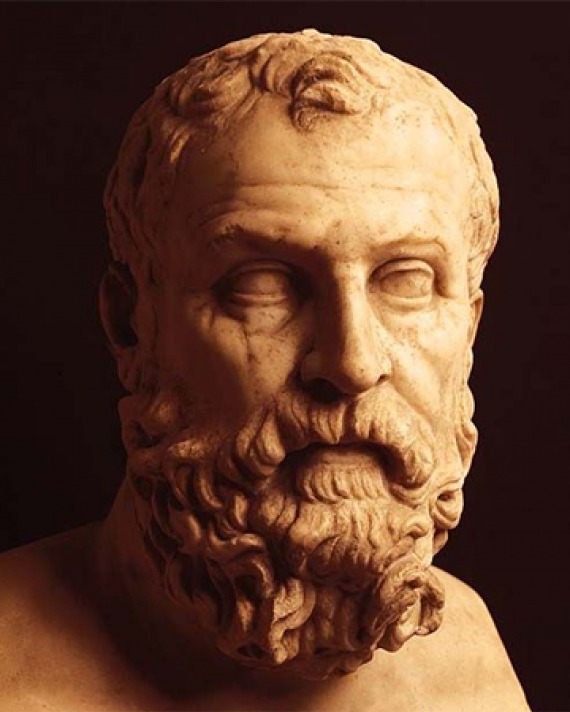 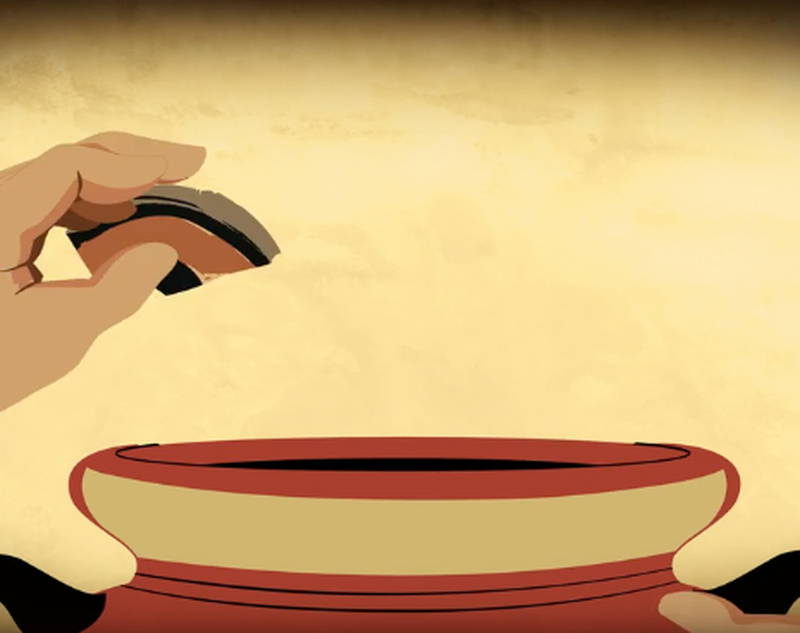 Tyrania a zrod Demokracie
Tyrania= krutovláda (Peisistratos)
Moc tyranie ukončil Kleistenes
Kleistenes položil základy demokracie.
Demokracia= vláda ľudu.
Zaviedol ostrakizmus = črepinový súd.
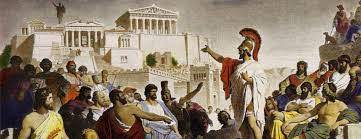 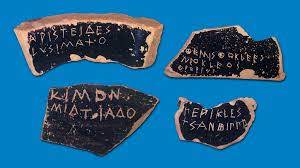